<< Institution Name >>
Title of the Poster
First Author Name, Second Author Name, Third Author Name
<< Supervisor’s Name with Department, if available >>
International Student Conference on Advances in Business, Science, Engineering & Technology
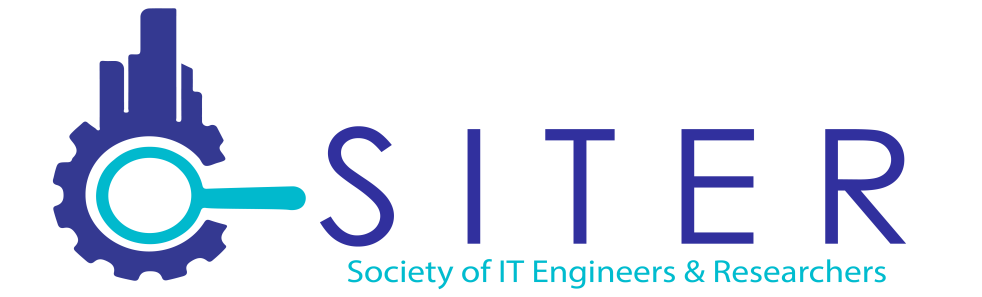 CABSET
ABSTRACT
Methodology
Screen shots/Story board
Conclusion/Future Work
Objective